ИНИЦИАТИВНЫЙ ПРОЕКТ                                                             «Я ДОМА»территория чтения и общения   р.п. Нововаршавка
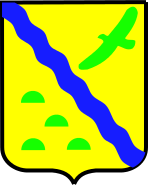 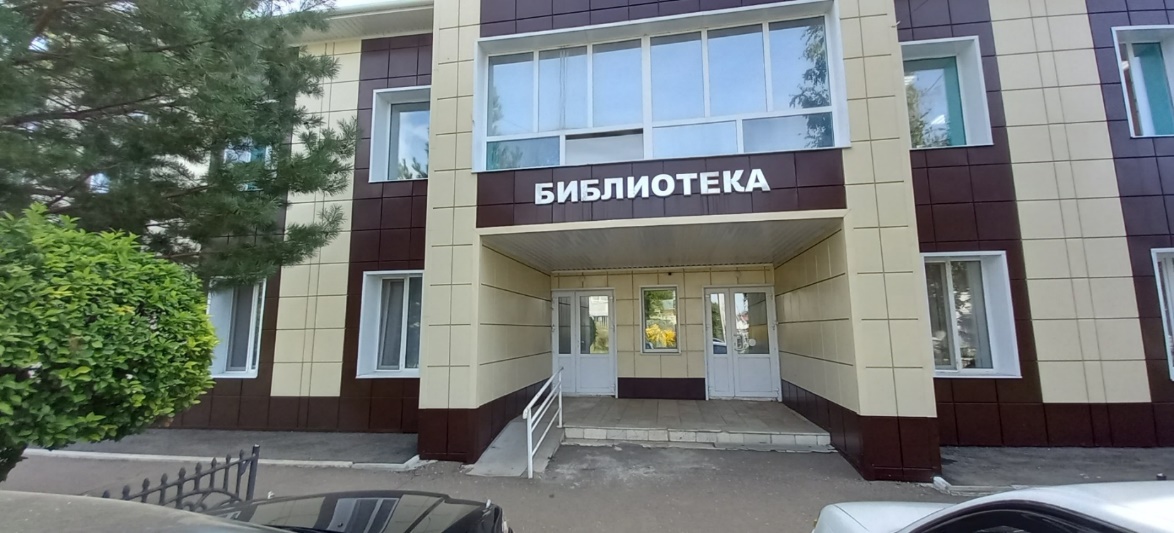 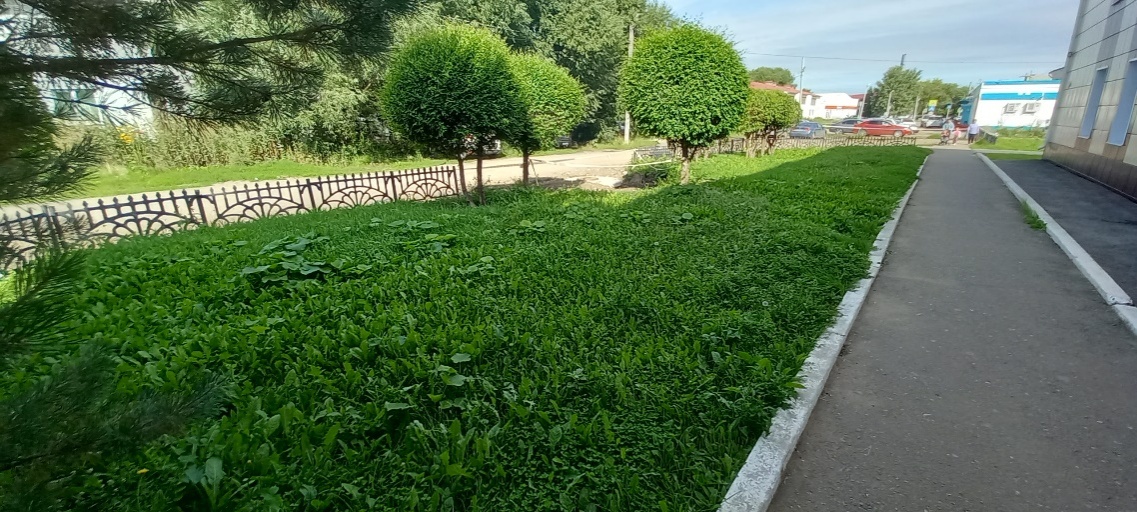 ИНИЦИАТИВНАЯ ГРУППА:
Новиков П.М., Фишер И.Э., Гриценко О.В., Шевченко Л.М., Красюк О.А.
Ситнев В.М., Мильке А.И., Новикова Т.Н., Алпацкая И.А., Невмержицкая О.В.
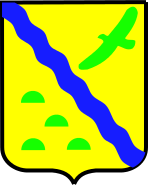 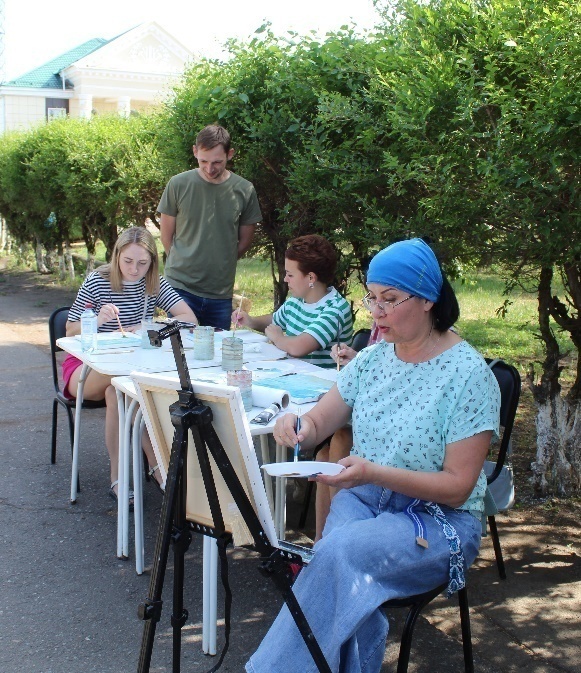 ОПИСАНИЕ ПРОЕКТА 
Проект «Я ДОМА» заключается в создании уникальной территории, которая станет частью публичного притяжения на  поселении, "трибуной" ораторского мастерства, игровой образовательной площадкой, медийным пространством не только для работников культуры, подростков и молодежи, родителей, но и других жителей и гостей села. Она станет центром сетевого взаимодействия Центра культуры и досуга и Модельной библиотеки п. Нововаршавка с учреждениями всей социальной сферы поселения. 
Проект направлен на организацию пространства в качестве культурно–просветительской площадки для интеллектуального отдыха, живого общения, пропаганды чтения и книги, творческого досуга.
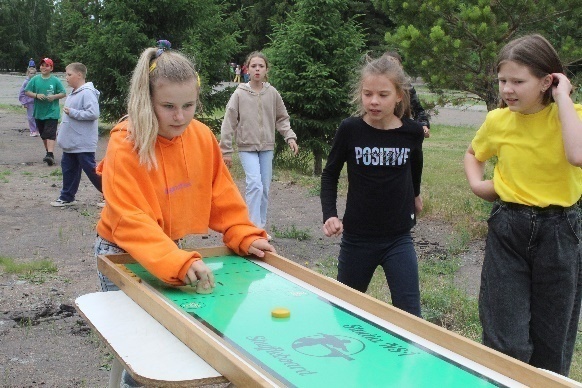 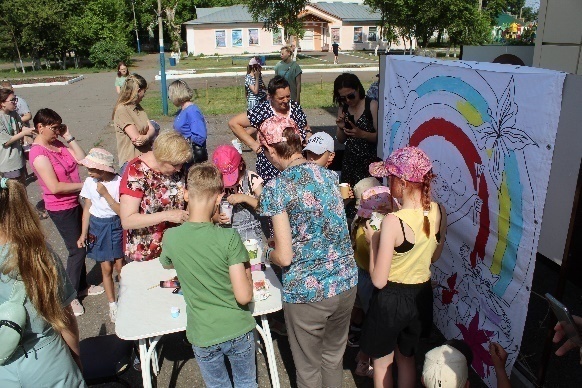 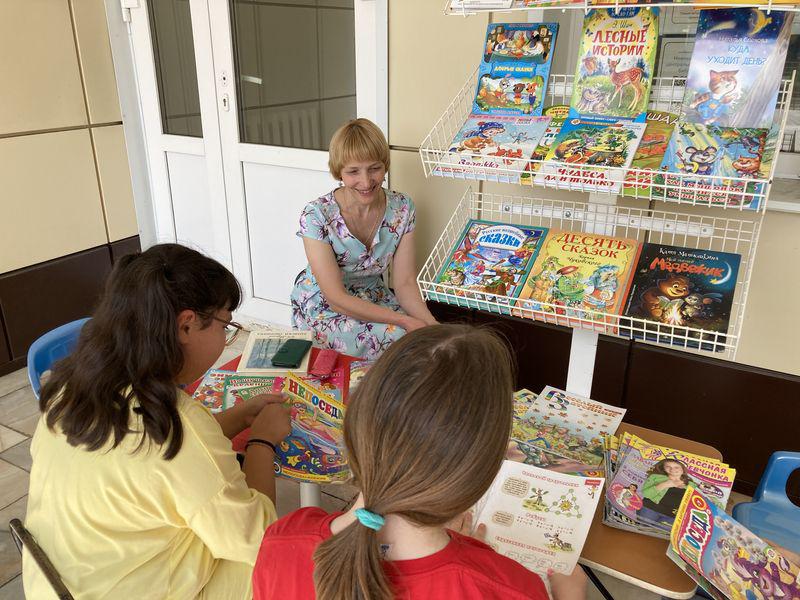 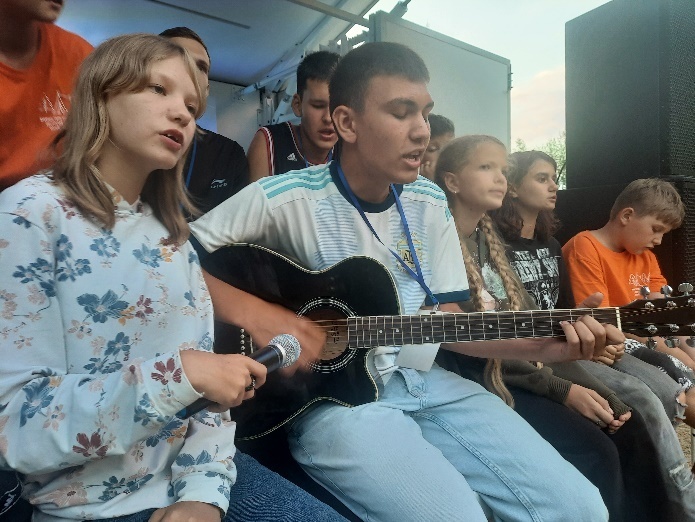 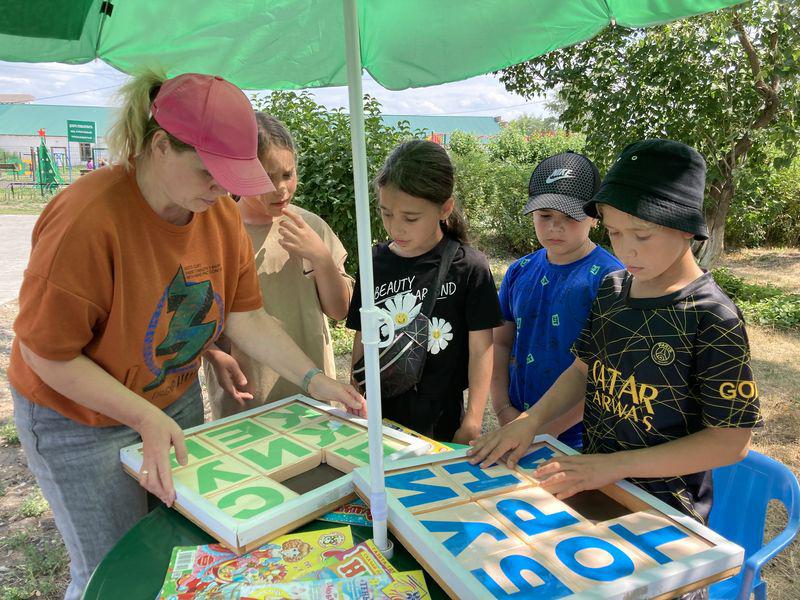 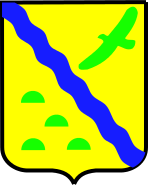 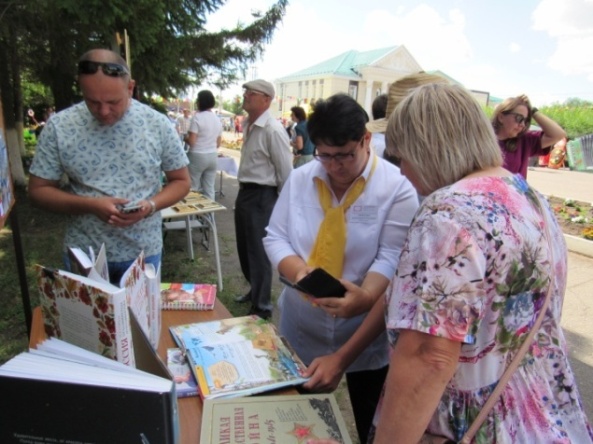 СОЦИАЛЬНАЯ ЗНАЧИМОСТЬ: 
-  Проект «Я ДОМА» станет не только украшением поселка, но и любимым местом для общения и творческого самовыражения, чтения и отдыха жителей поселка и района;
 -  преобразование территории  Центра культуры и досуга  в уютную, яркую удобную площадку для жителей и гостей района, читателей библиотеки, посетителей досугового учреждения;  

УНИКАЛЬНОСТЬ: 
 - Организация современного и яркого пространства для поддержки талантливой молодежи занимающейся современными видами творчества;
 Создание уютной зоны свободного общения, самореализации и развития молодежи;
- Общедоступное общественное пространство для творческого и интеллектуального развития под открытым небом; 
-  Совершенствование форм культурно-досуговой работы, доступ к информации и книгам на различных носителях для населения района;
- Создание зоны притяжения для жителей и гостей поселка.
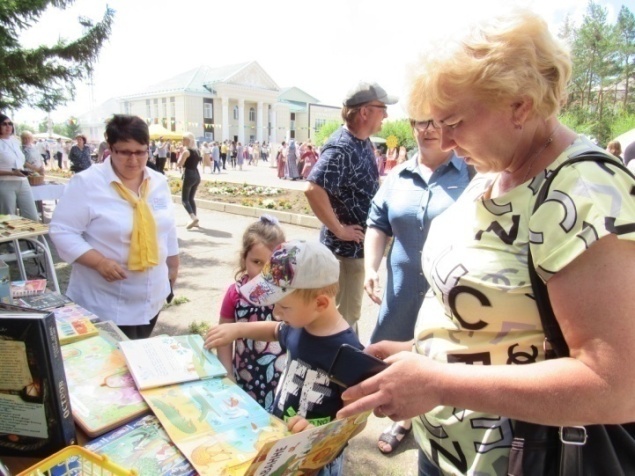 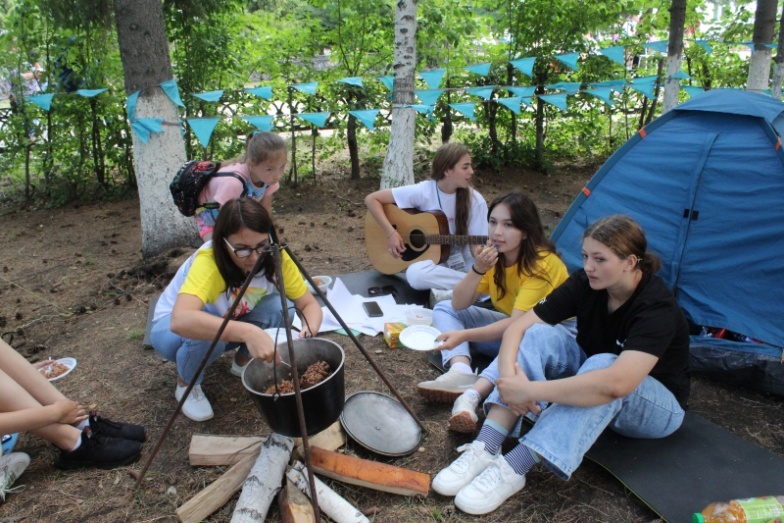 До реализации проекта
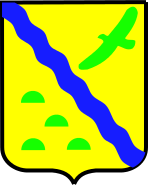 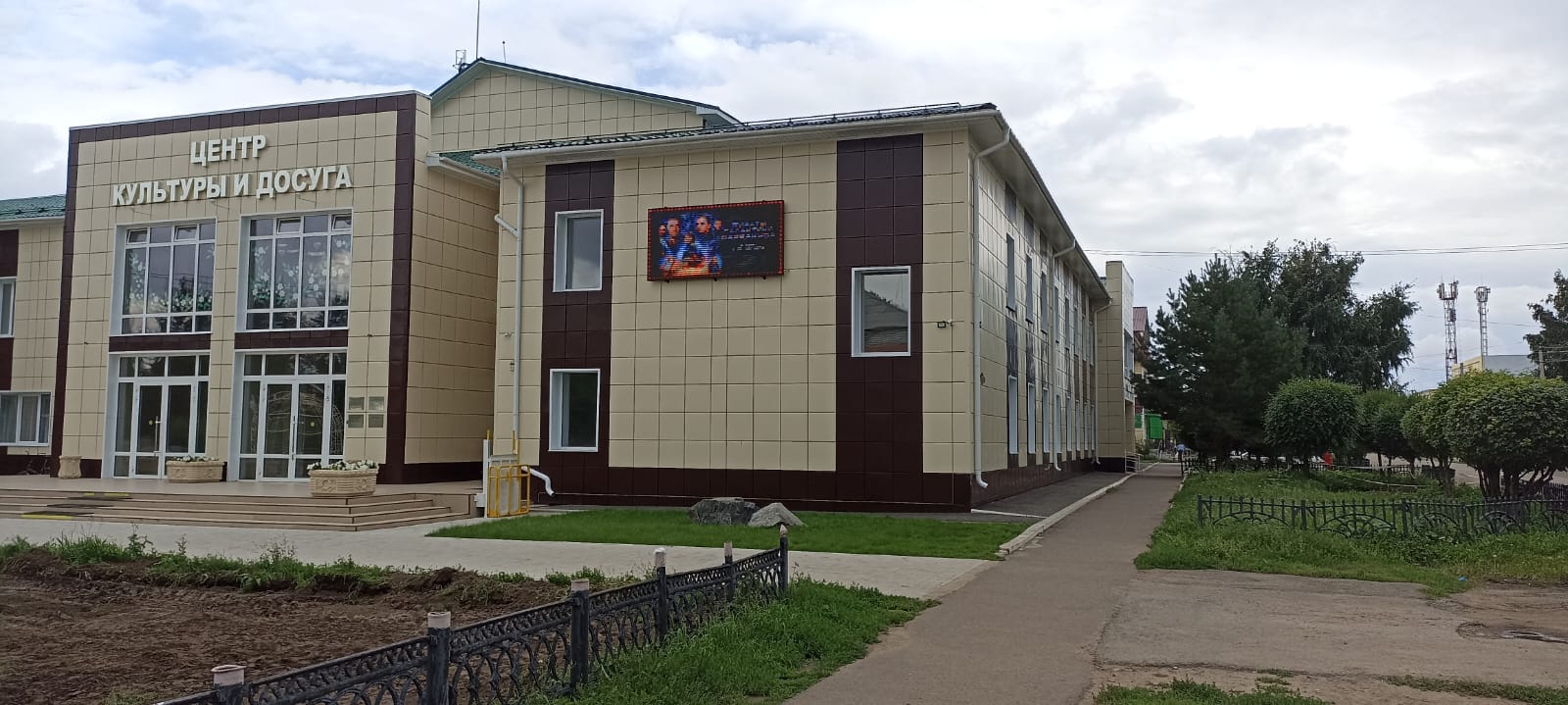 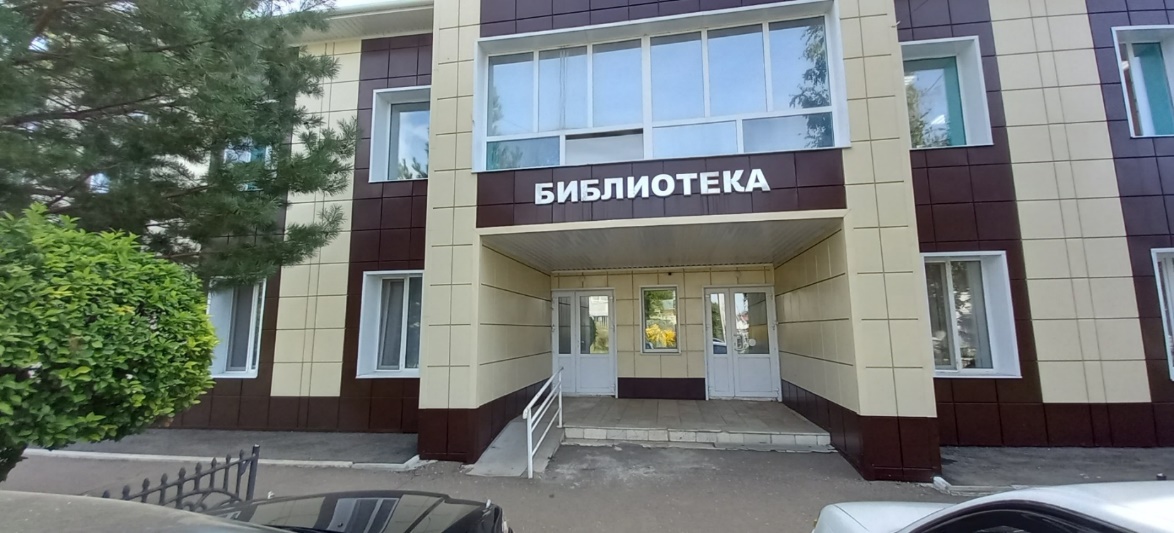 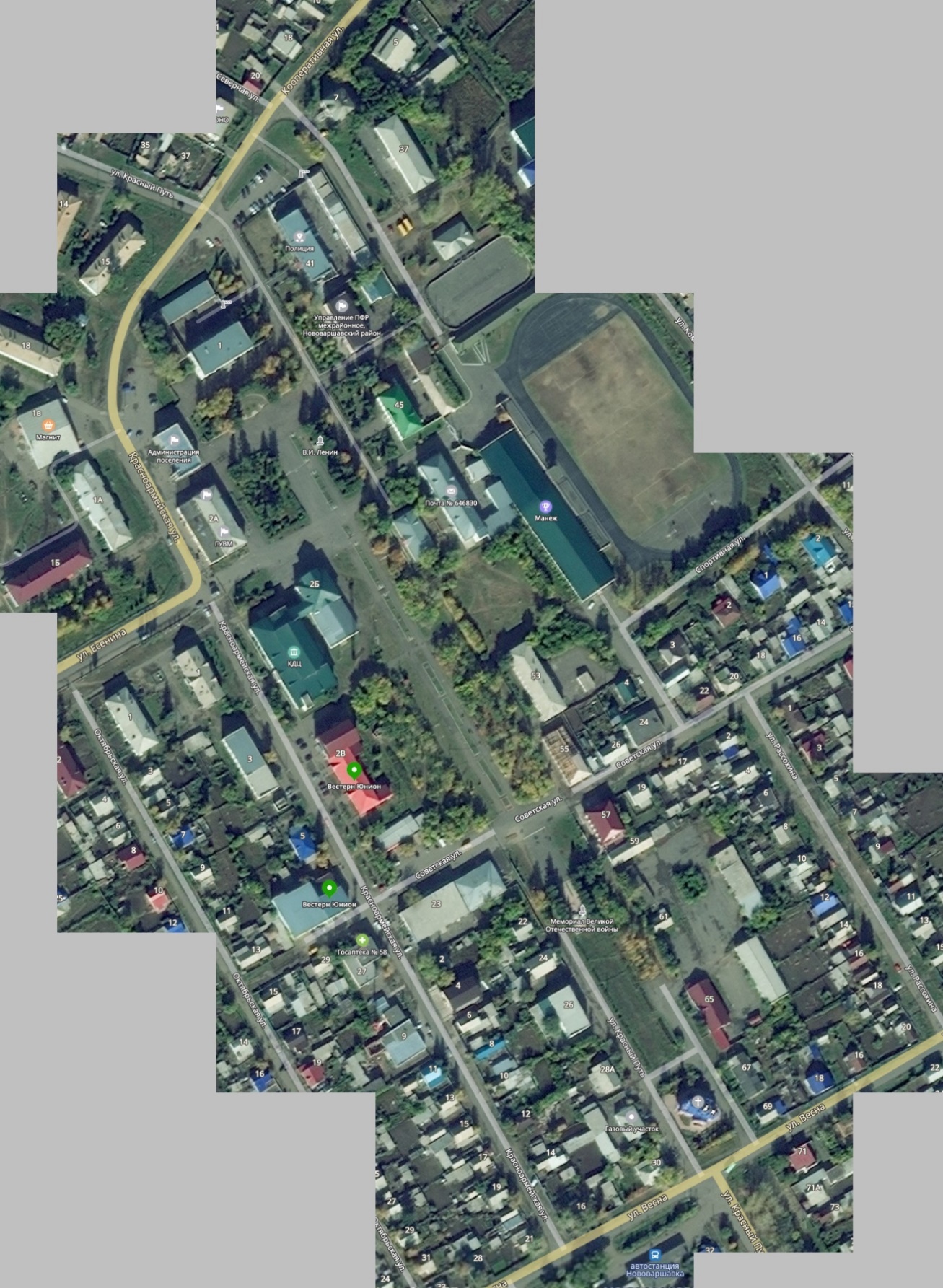 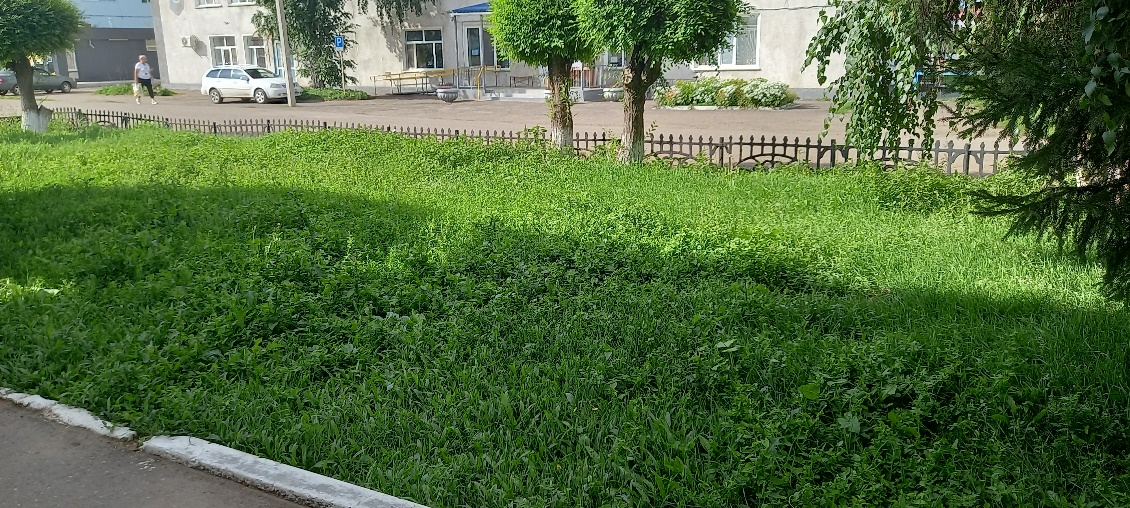 Дизайнерское решение  читального дворика с интерактивной стойкой, дизайнерскими скамейками, клумбой и освещением
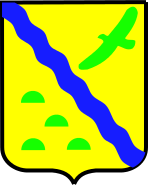 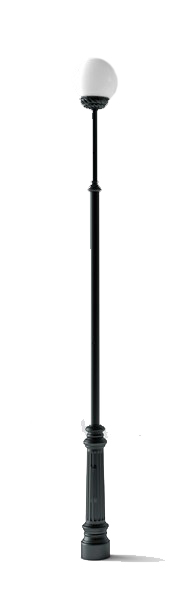 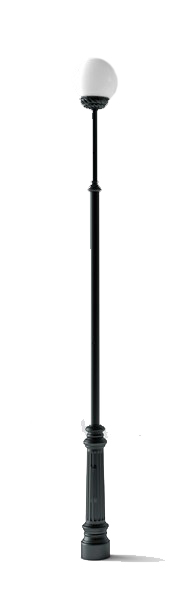 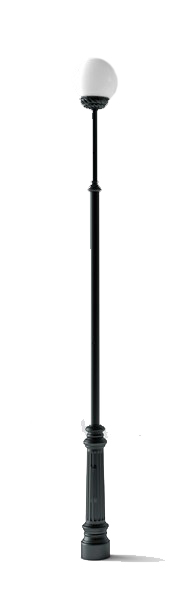 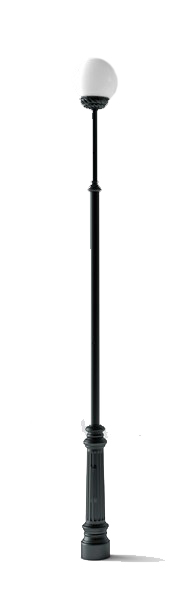 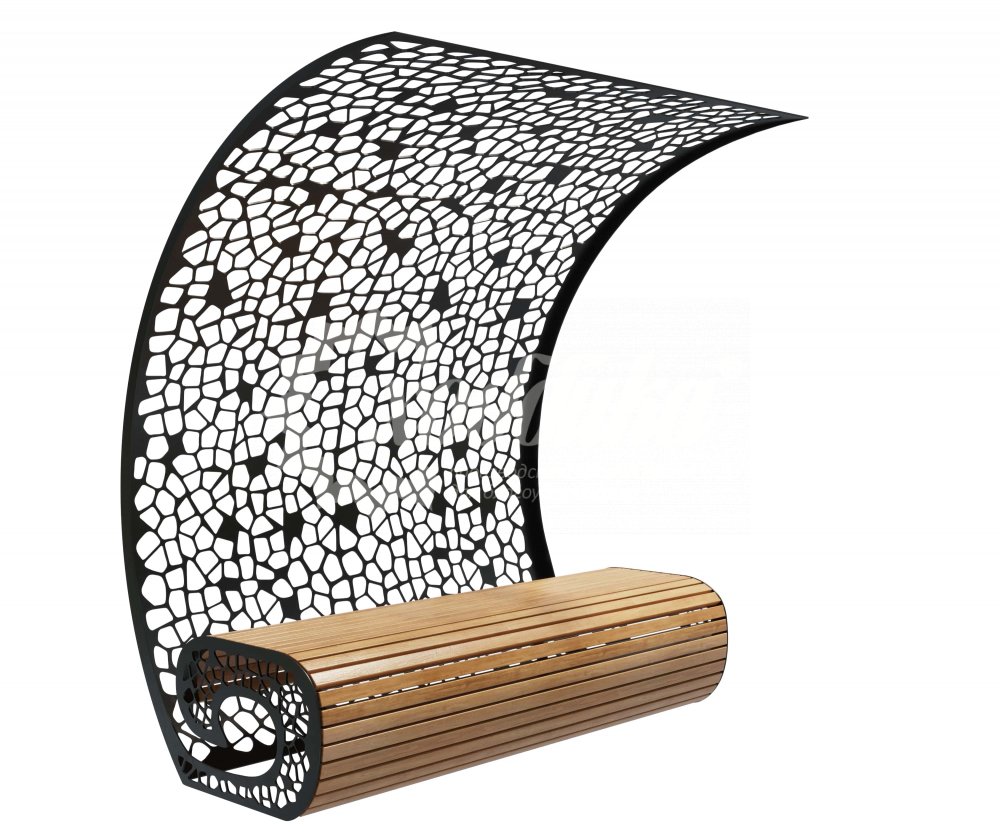 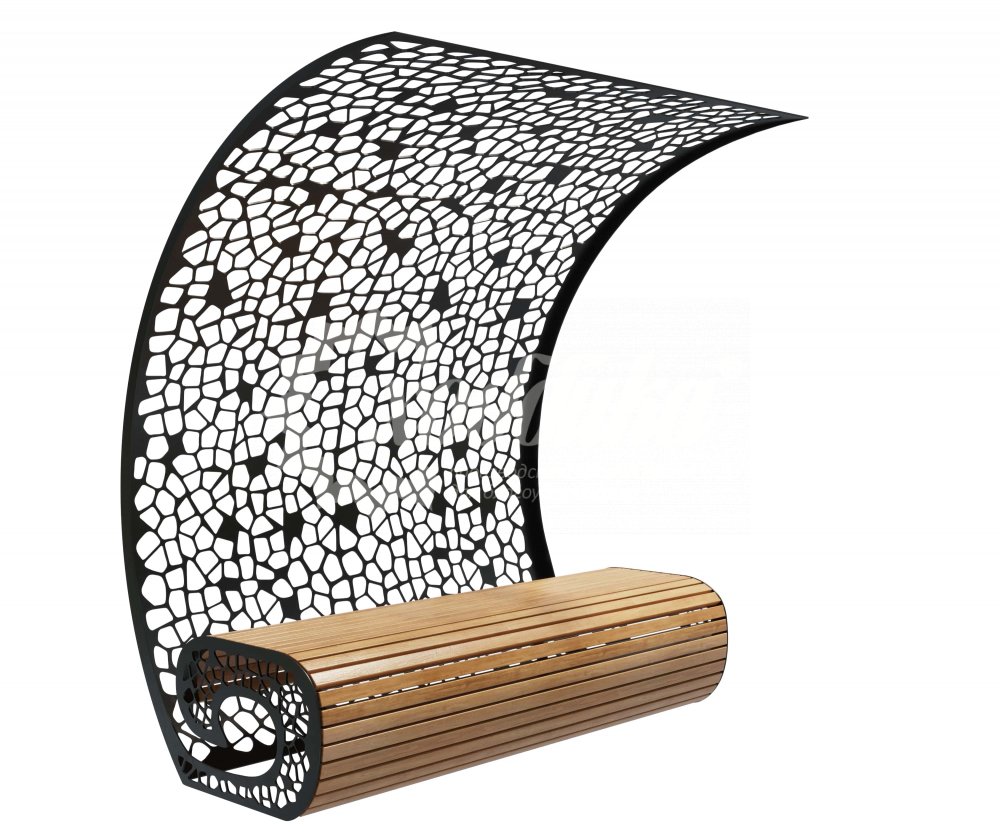 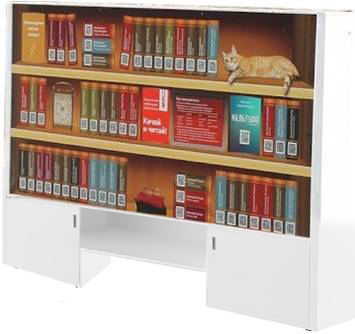 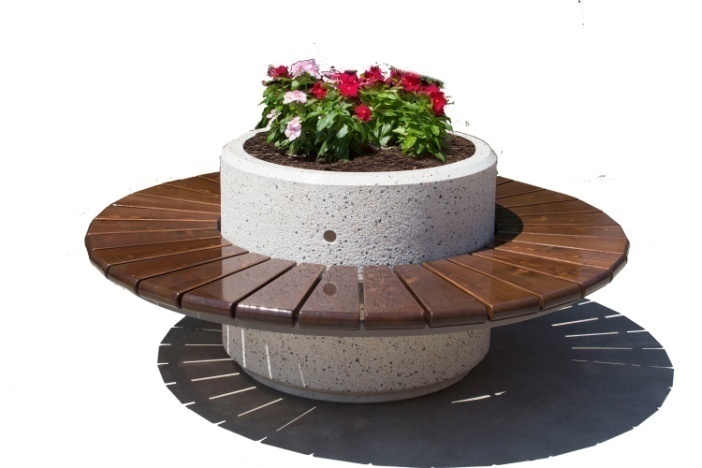 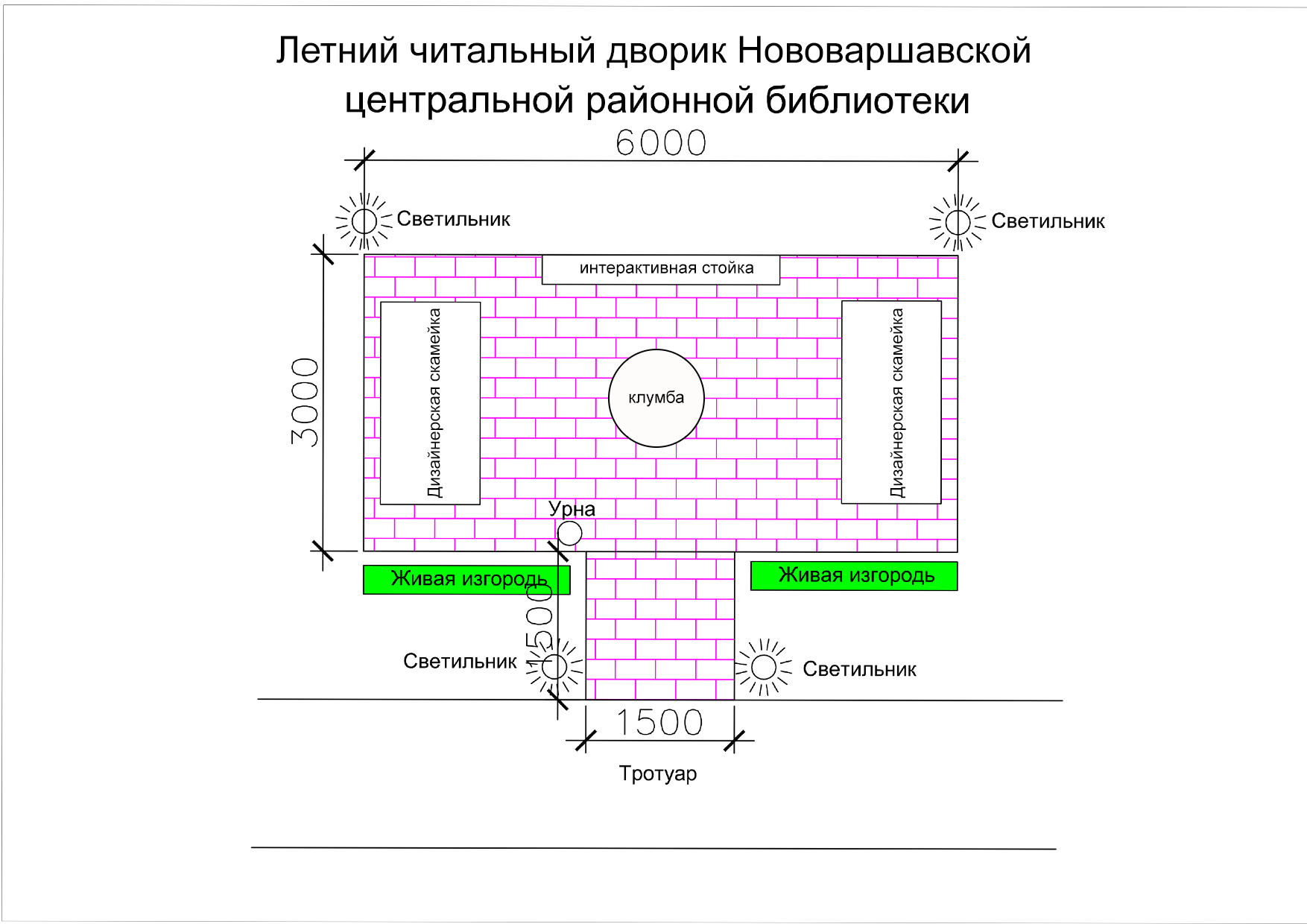 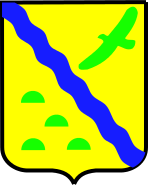 Дизайн проект
Дизайнерское решение зоны  
с АРТ-объектом «Я ДОМА», дизайнерскими скамейками, клумбами и освещением
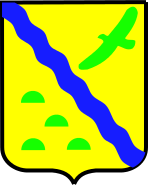 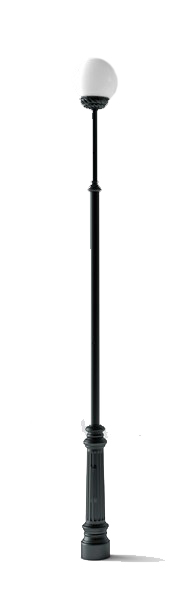 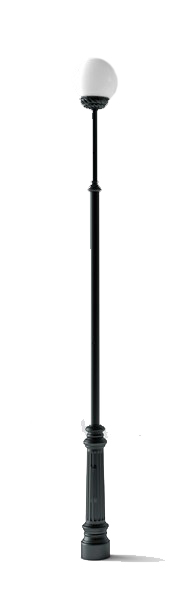 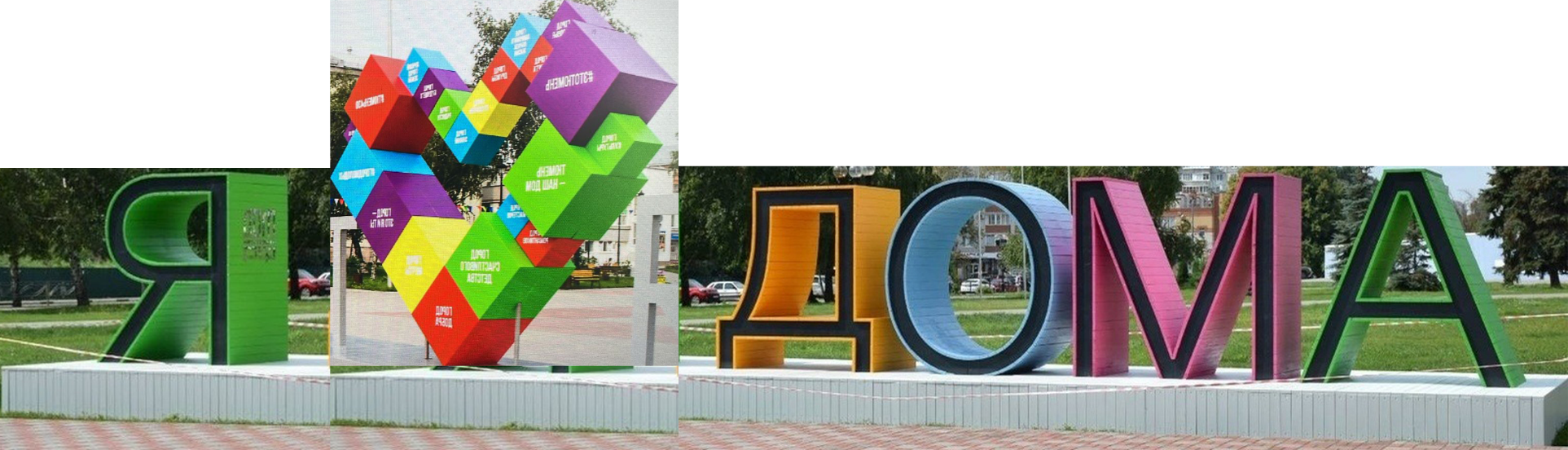 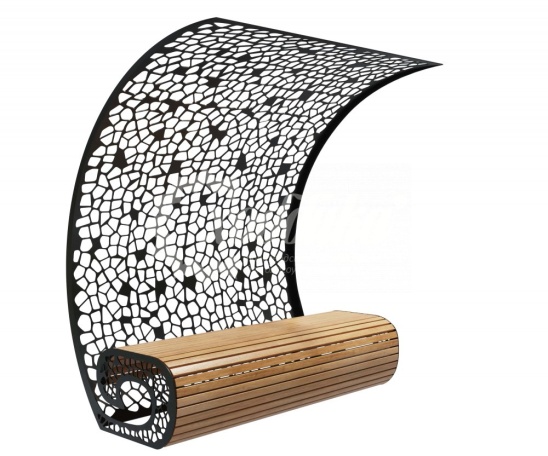 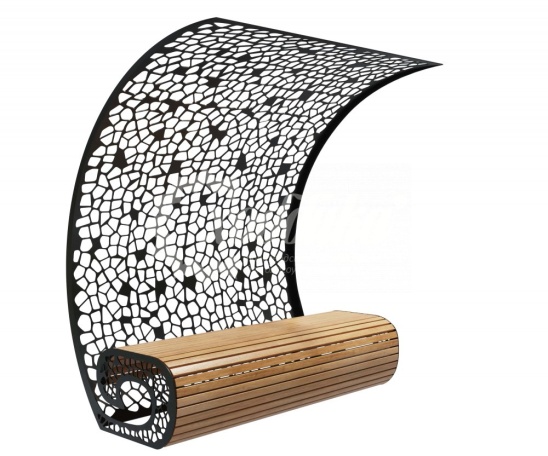 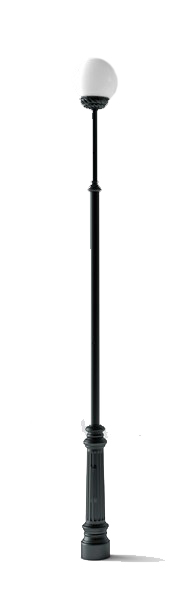 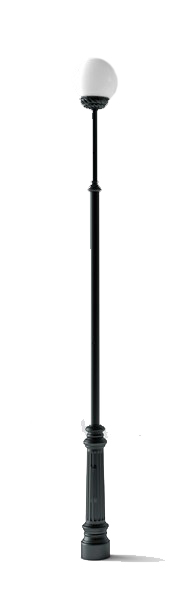 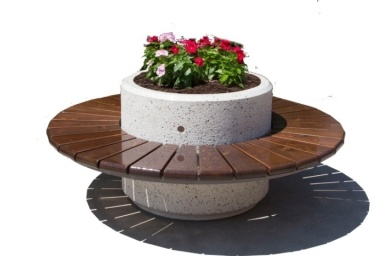 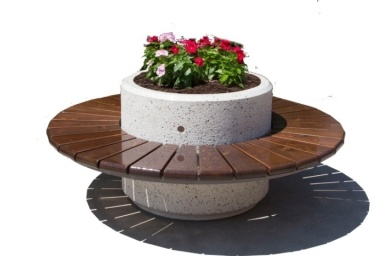 Дизайнерское решение зоны  
с АРТ-объектом «МОГУ ВСЁ»,
 садовыми скамейками, клумбой и освещением
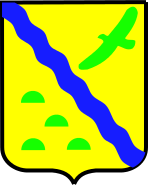 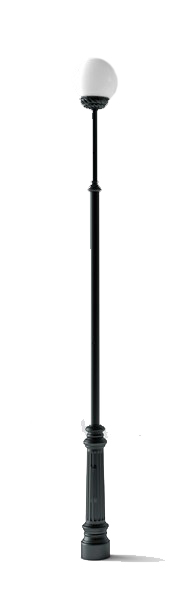 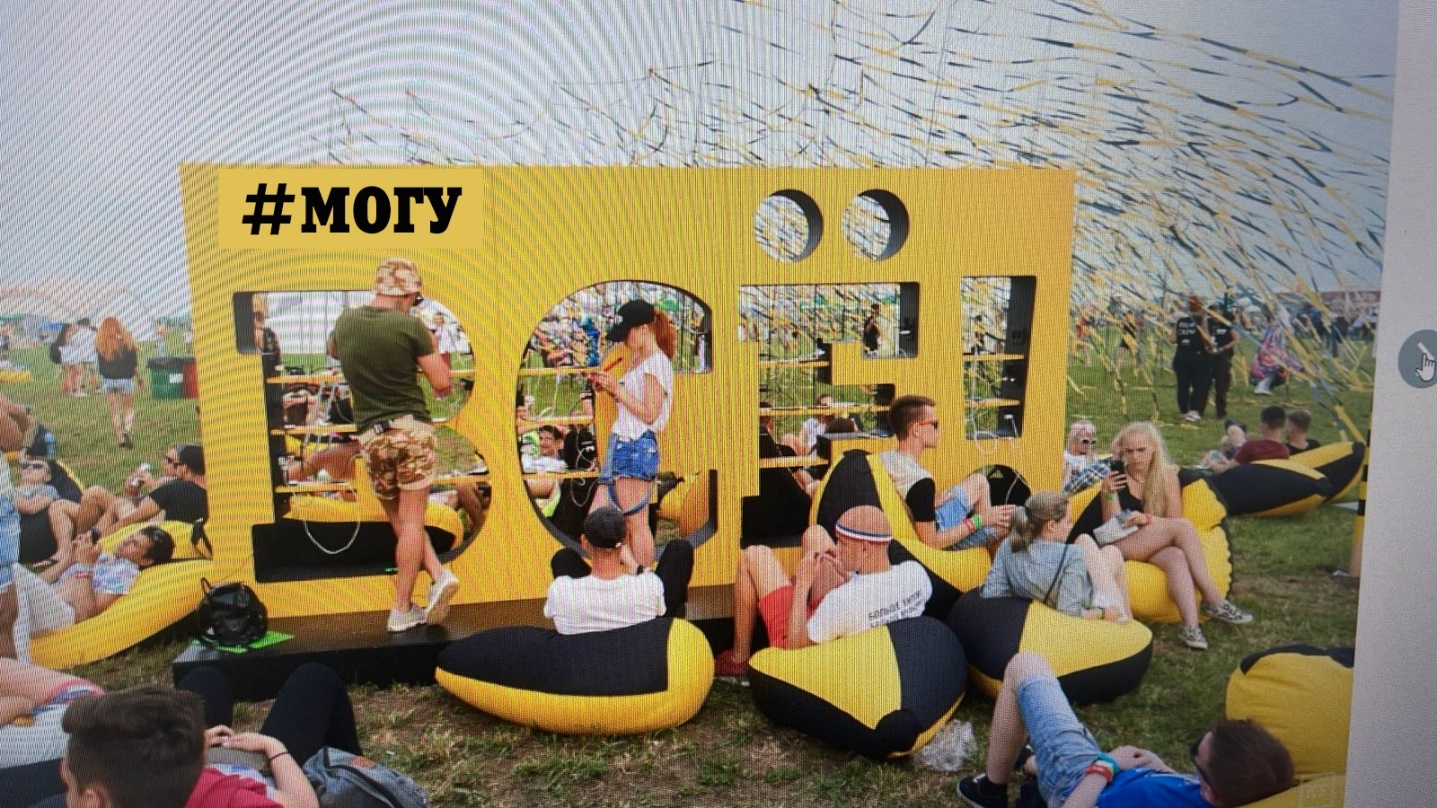 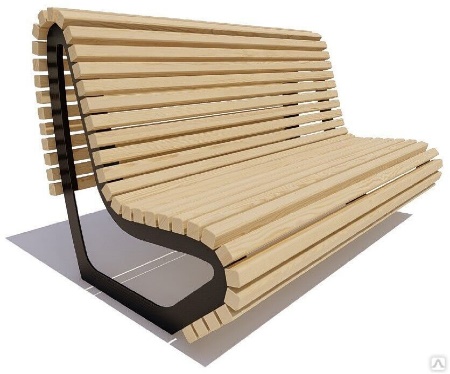 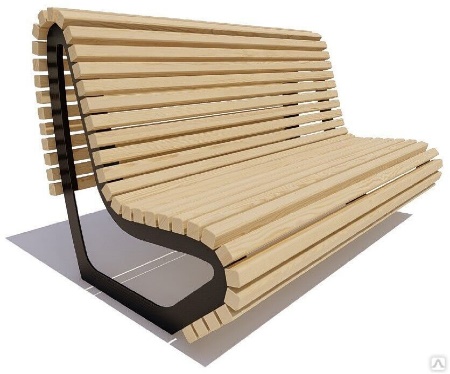 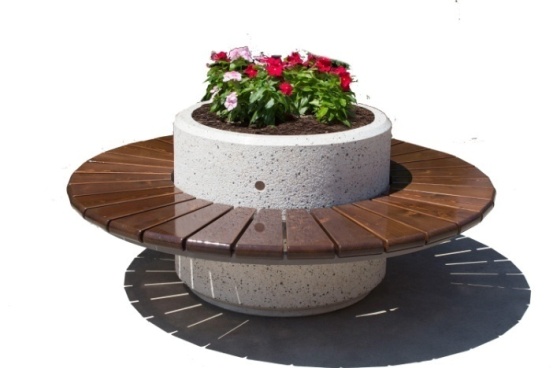 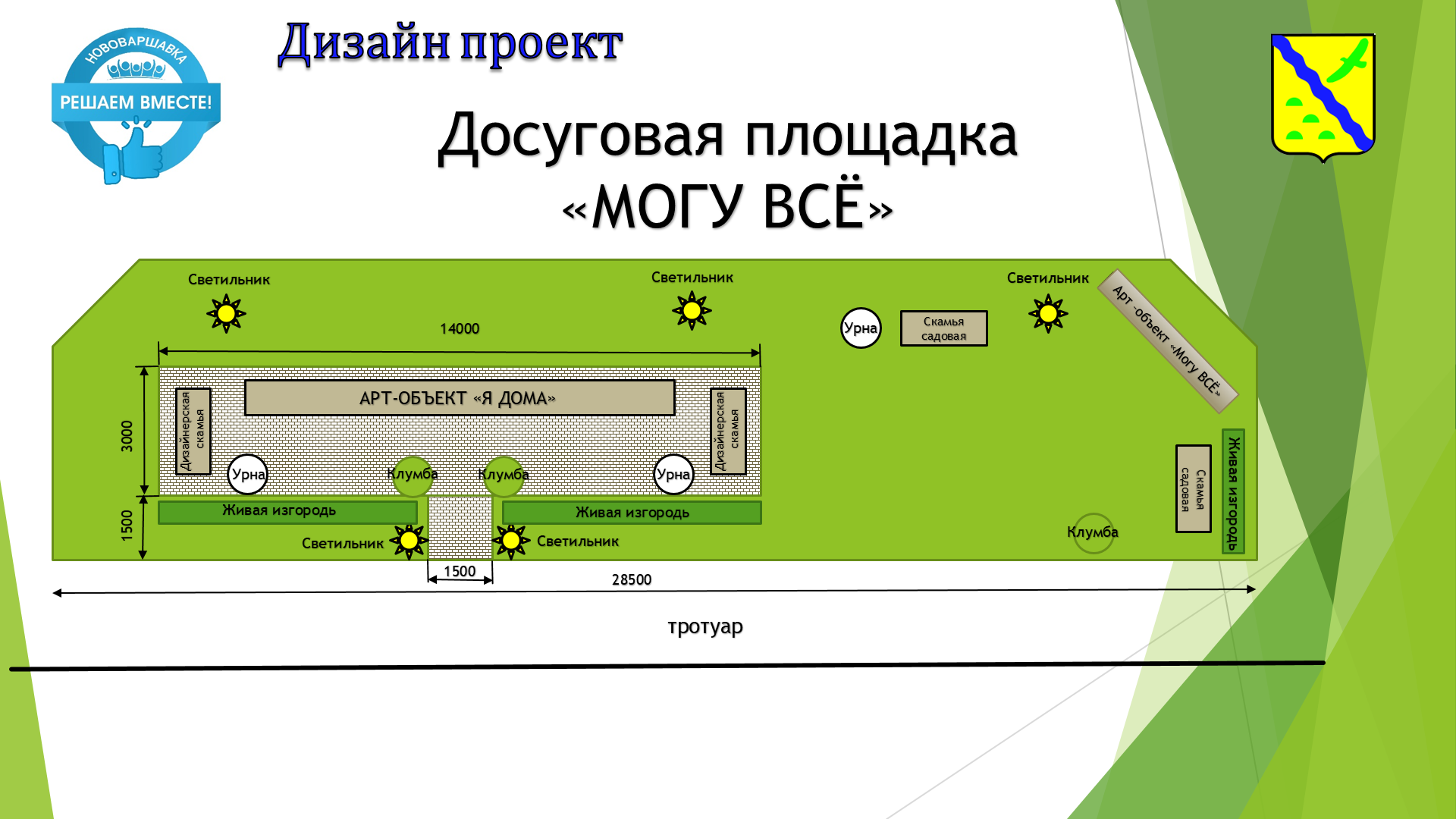 Кресла 
мешки
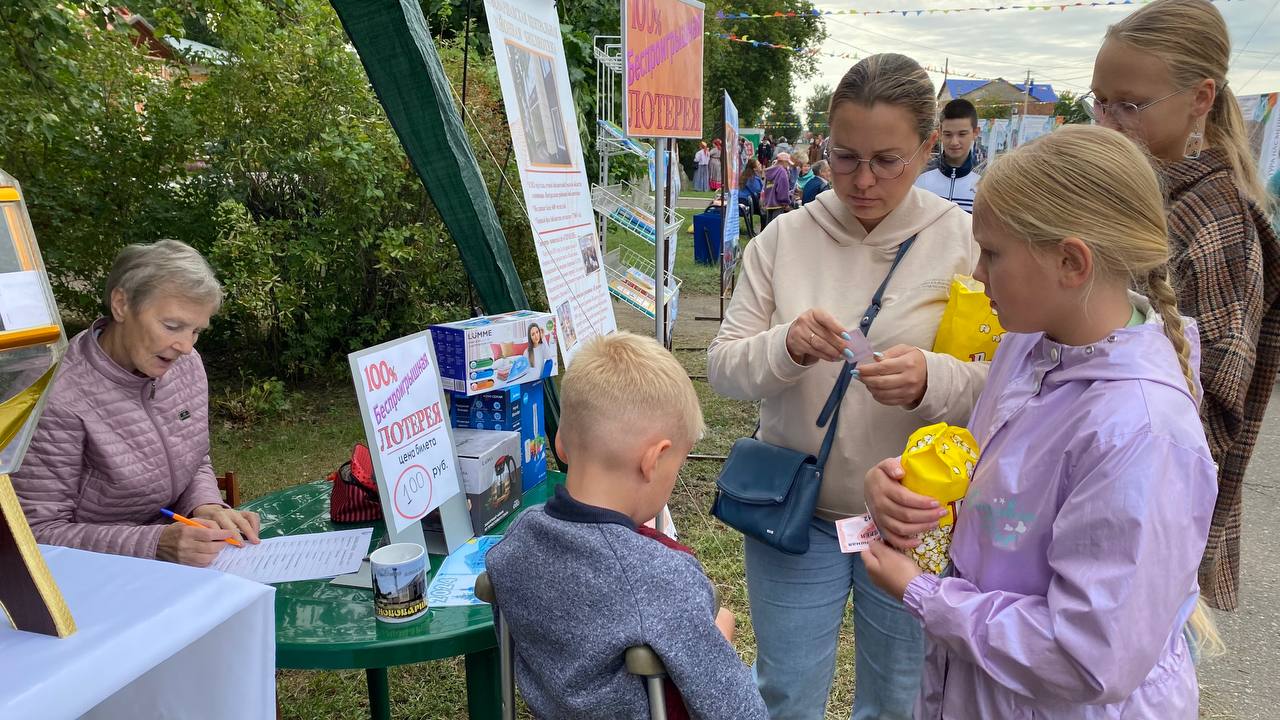 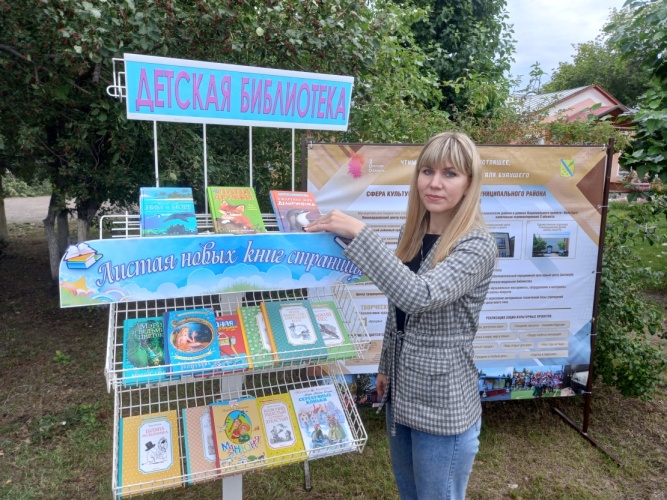 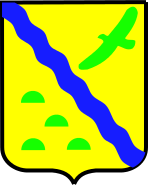 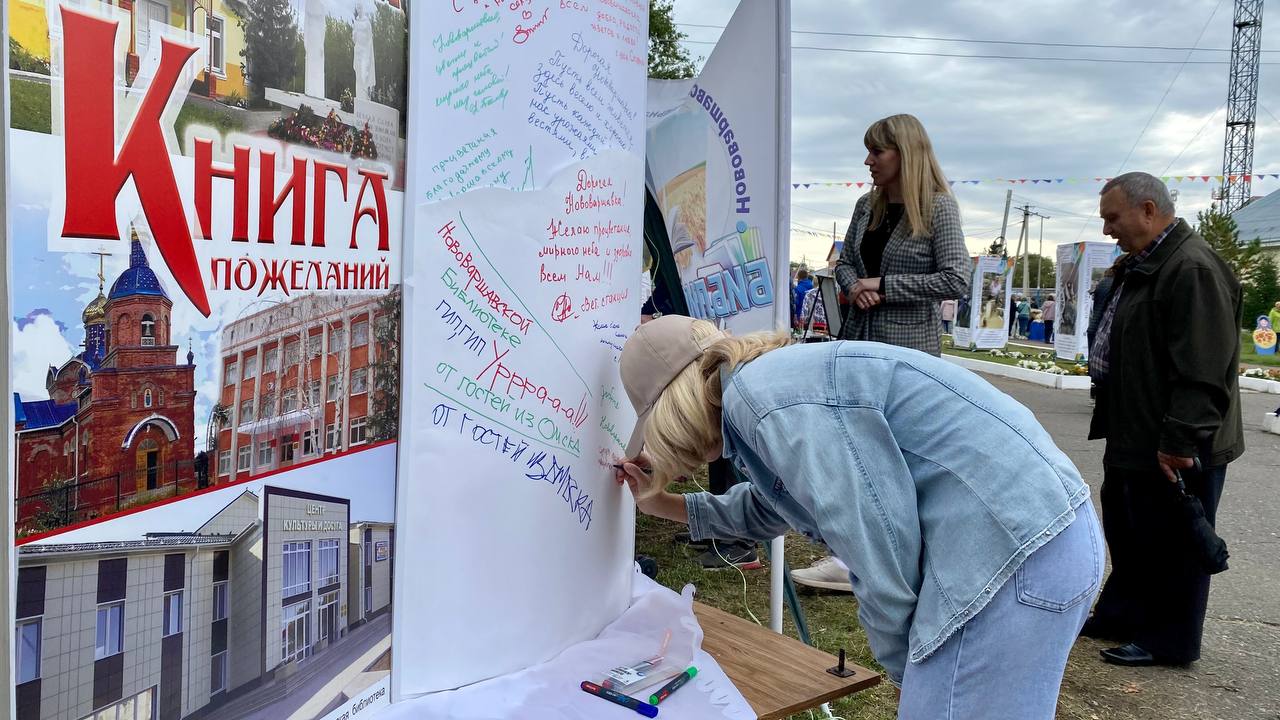 Стоимость проекта -
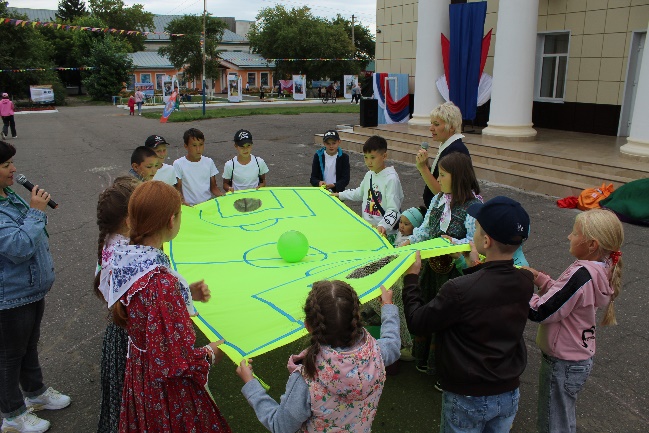 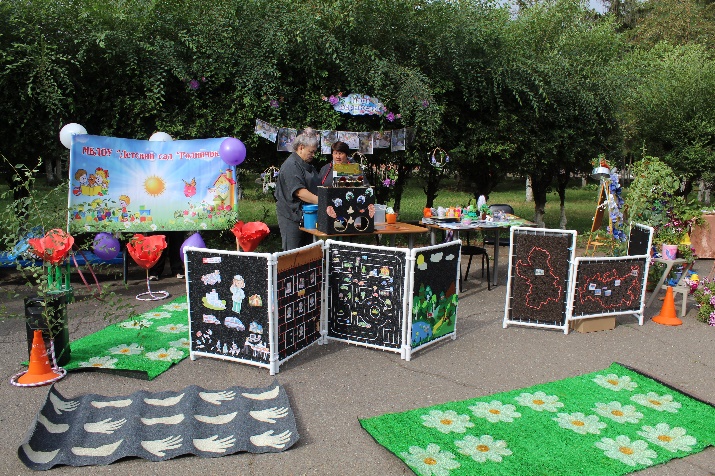 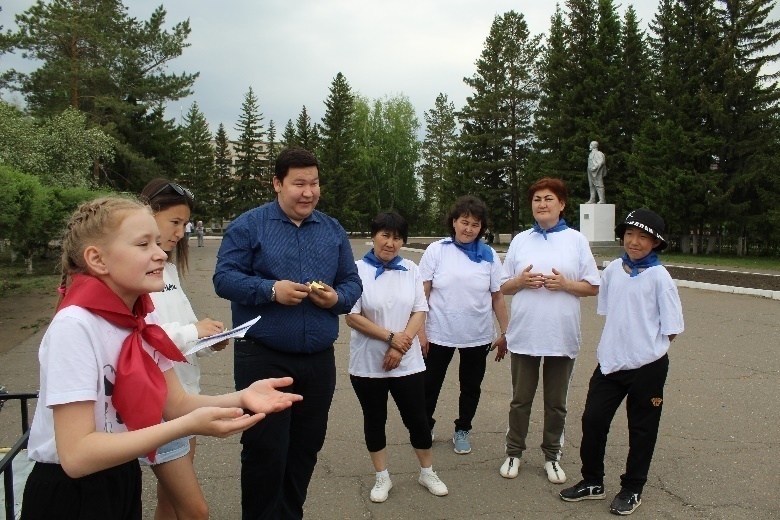 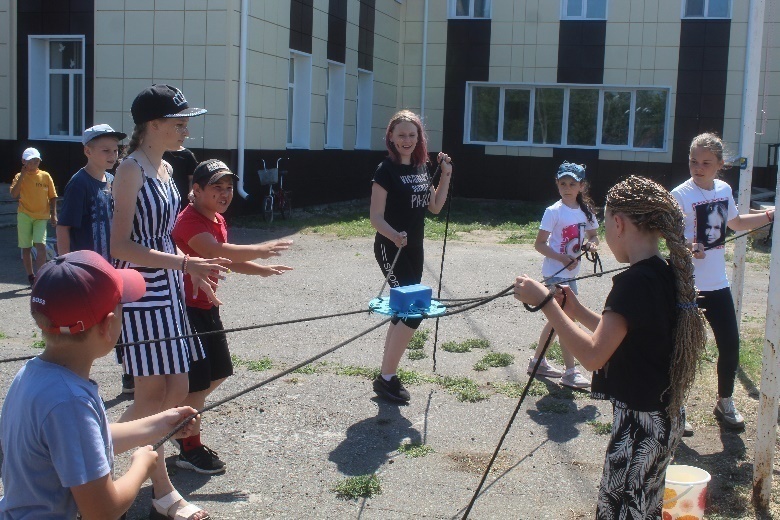 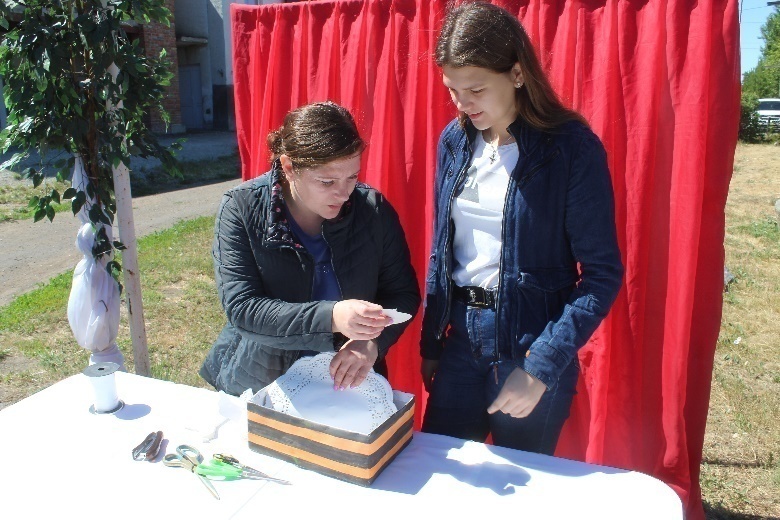 ЭФФЕКТИВНОСТЬ ПРОЕКТА 
(планируемый результат и показатели эффективности):
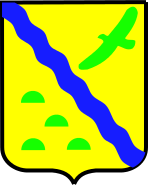 В результате создания территории чтения и общения «Я ДОМА» появится обновленное социокультурное пространство, которое увеличит количество творчески активных людей и читающего населения района. 
     Кроме того, «Летний читальный дворик» и досуговая зона «Могу ВСЁ»  станет местом для общения различных возрастных групп поселка, площадкой для самообразования, самореализации и развития молодежи. 
    «Я ДОМА» – станет местом проведения межведомственных  мероприятий различных форм на открытом воздухе и будет способствовать увеличению количества посещений культурно – массовых мероприятий.
     Яркое и современное пространство станет местом притяжения жителей и гостей поселка, а также местом для посещения туристами и войдет в туристический маршрут по Нововаршавскому району.
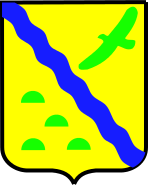 Есть желание – будут возможности
Будут действия – появится результат!